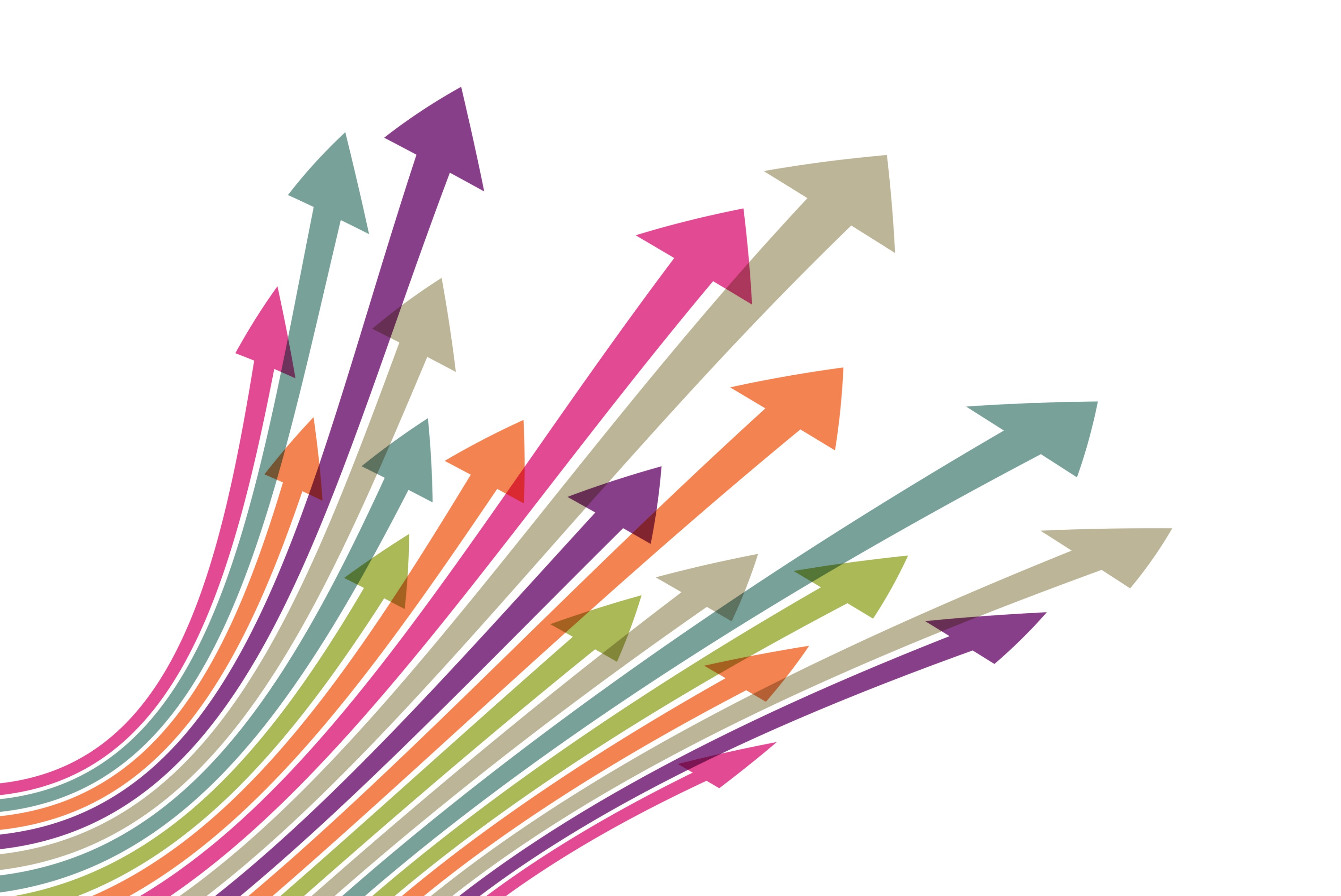 Fra felles strategi til overordnet årsplan for Det medisinske fakultet2024-2027
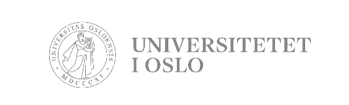 Utviklingen av ny strategi for Det medisinske fakultet
Denne våren har lederforum i samarbeid utarbeidet forslag til ny strategi for fakultetet. Lederforum representerer alle deler av fakultetet, bade vitenskapelig og administrativt. Dette har vært en medvirkende prosess hvor viktige perspektiver fra ulike sider av organisasjonen er blitt delt og diskutert for å finne en felles retning å jobbe mot de neste årene.
Vår overordnede strategi skal være både samlende og retningsgivende for organisasjonen og for den enkelte  ansatte ved fakultetet . Den inneholder både konkrete prioriteringer, men også rom for de ulike miljøene til å skape gode forhold for sine satsninger og prioriteringer.
Strategien skal være levende ved at den aktivt brukes i hverdagen for å skape en felles  forståelse for målsettinger og et transparent grunnlag for prioriteringer.
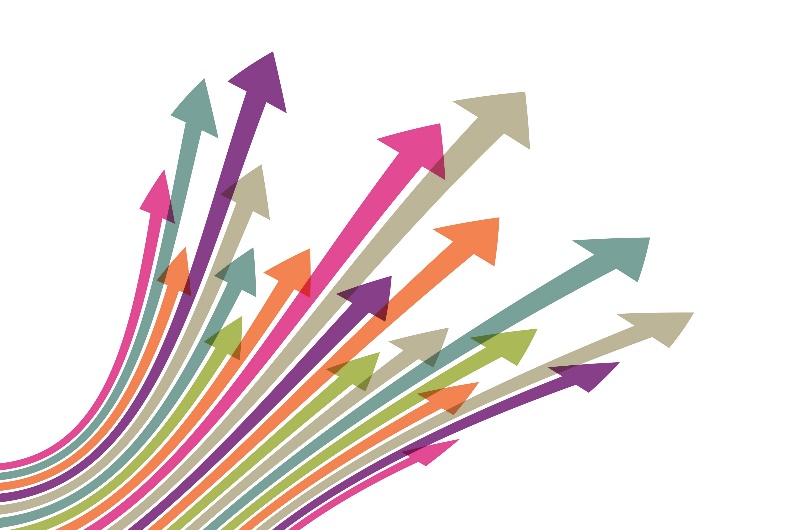 Fra strategi til årsplan for fakultetet
Med utgangspunkt i strategien inviterer dekanatet og lederforum nå alle enheter ved fakultet til å bidra med innspill og ideer til utforming av felles overordnet årsplan. Den skal hjelpe oss å konkretisere hvilke prioriteringer og tiltak vi skal gjøre for å nå våre mål og forpliktelser til studenter og samfunnet. 

På de neste sidene vil dere finne skjemaer for innspill til overordnet årsplan på de 3 områdene strategien beskriver.
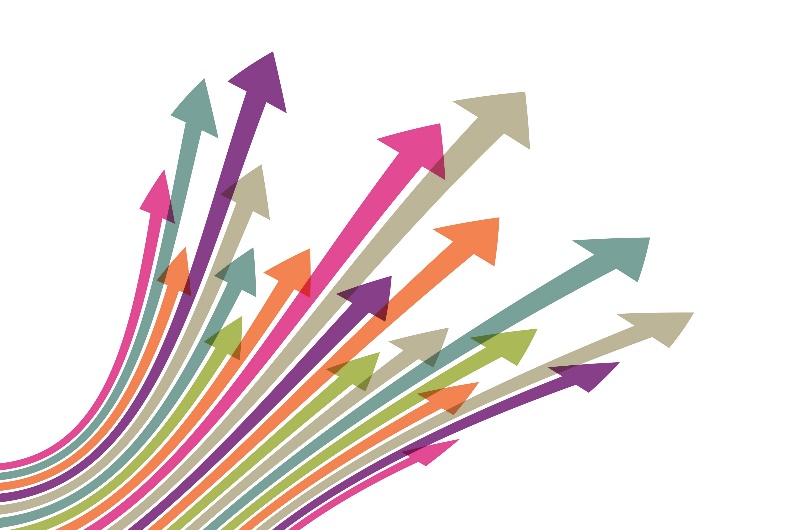 Hovedmål for utdanning: Tilby fremragende helseutdanning for et bærekraftig samfunn
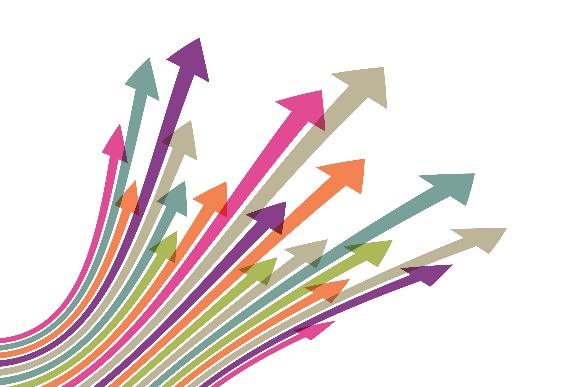 Mål 1: Videreutvikle studieprogrammene (bachelor-, master-, profesjons- og forsker-utdanning) ved fakultetet i henhold til ny kunnskap og samfunnsutfordringene
Delmål:
Fremme høy studiekvalitet og svært god undervisning
Styrke bærekraftperspektivet i utdanningene
Fremme internasjonalisering og videreutvikle globalt utdanningssamarbeid 
Utnytte synergier mellom de ulike studieprogrammene
Videreutvikle digitale løsninger
Øke mangfoldet blant studenter og ansatte
Mål 2: Sikre høy kvalitet på medisinutdanning og bidra til god legedekning nasjonalt 
Delmål:
Arbeide for å øke antall studenter på medisinstudiet
Utvikle desentral medisinutdanning med sterke fagmiljøer 
Utvikle og forenkle studieplanen og administrative rutiner
Sikre gode personell- og undervisningsressurser og gode undervisningslokaler
Styrke bærekraftperspektivet i medisinutdanningen
Sette fremtidige leger i stand til å håndtere usikkerhet
Mål 3: Utvikle og sikre fremragende bachelor- og masterutdanninger rettet mot helse og helsetjenesten 
Delmål:
Bedre ressursutnyttelsen og øke kvaliteten på tvers av ulike studieprogram
Styrke utdanningens arbeidslivsrelevans og bidra til samfunnsinnovasjon
Videreutvikle internasjonale utdanningssamarbeid i ulike deler av verden
Styrke bærekraftperspektivet i studieprogrammene
Hovedmål for innovasjon og forskning:Tilrettelegge for innovasjon og fremragende, relevant og banebrytende forskning
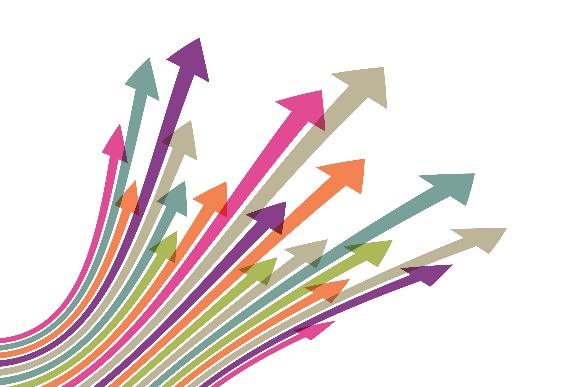 Mål 1: Forsknings- og innovasjons-miljøene ved fakultet skal ha gode utviklingsmuligheter
 
Delmål:
Utvikle forskerutdanningen og styrke veiledning
Bedre forskningsfinansieringen og finne nye finansieringskilder 
Etablere flere og bedre forsknings-infrastrukturer
Fornye våre kriterier for vurdering av eksellens
Sikre forskningsfrihet
Mål 2: Forskning og innovasjon ved fakultet skal være relevant for de store samfunnsutfordringene
 
Delmål:
Styrke grunnforskning, også som grunnlag for anvendt forskning og translasjonsforskning
Stimulere til at innovasjon blir en integrert del av forskningen
Styrke bærekraftperspektivet i forskningen
Fremme lokalt, nasjonalt og internasjonalt samarbeid i forskningen ved fakultetet
Mål 3: Fakultet skal stimulere til nyskapende og banebrytende forskning og innovasjon basert på tverrfaglig samarbeid
 
Delmål: 
Stimulere til samspill mellom fagområder
Løse komplekse problemstillinger ved å bygge på tverrfaglig kompetanse og stimulere til transdisiplinær forskning
Fremme integrasjon av metoder, data, perspektiver, konsepter og teorier fra ulike fagområder for å skape ny og verdifull kunnskap
Hovedmål for personal og organisasjon:Videreutvikle ansattes virke og kompetanse i en fleksibel organisasjon
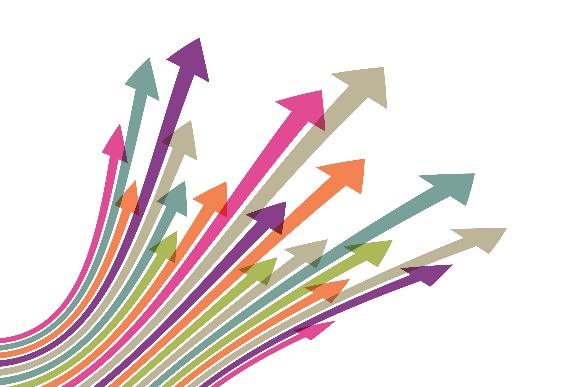 Mål 1: Fakultet skal være en samlende, inkluderende og bærekraftig organisasjon
Delmål:
Utvikle fellesskapskultur 
Stimulere til involvering av ansatte og studenter
Fremme tydelig kommunikasjon og transparente prosesser
Fremme mangfold og balanse
Fremme bærekraftmål og bærekraftperspektiv
Praktisere synlig ledelse
Utvikle felles møteplasser
Utvikle lokaler som stimulerer til samarbeid
Mål 2: Arbeidet ved fakultet skal preges av samarbeid, fleksibilitet og omstillingsevne i henhold til fakultets strategi
 
Delmål:
Stimulere til godt samarbeid på tvers av enheter og nivå i universitet 
Stimulere til samarbeid regionalt, nasjonalt og internasjonalt
Legge til rette for robuste fagmiljø
Fremme fleksibilitet og endringsdyktighet 
Effektiv organisering 
Fortløpende evaluere og forbedre organisasjonen
Mål 3: Fakultet skal være en attraktiv arbeids- og studieplass
 
Delmål:
Alle nivå må arbeide for gode studie- og arbeidsmiljø
Ha en synlig og attraktiv profil
Formidle kvalitetssikret kunnskap til studentene, forskersamfunnet og samfunnet rundt oss
Legge til rette for læring og kompetanseutvikling 
Fremme god ledelse
Redusere andelen midlertidig ansatte
Stimulere til god veiledning på alle nivå
Innspill til fakultetes årsplan fra__________________________________________________
Hvordan
Ansvar
Start
Fakultet eller enhet
Gjennomført
Hva?
Tiltak og prioriteringer